Python ╳ 物聯網 ╳ 人工智慧
程式
課程
三用電表與電子迴路
賴秉樑 debugger
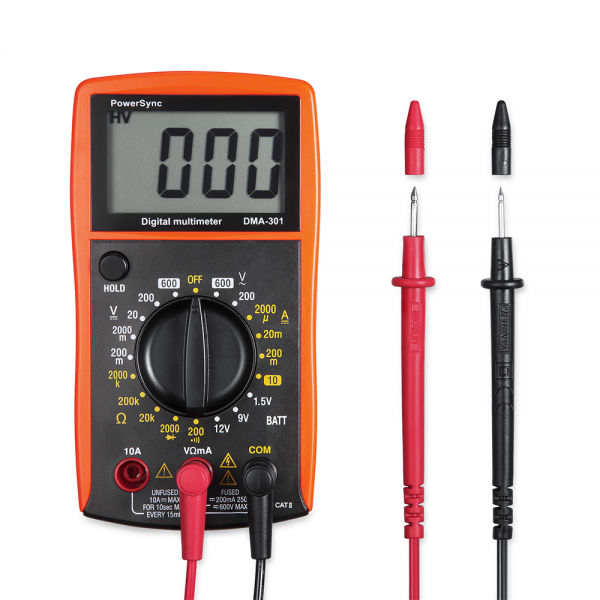 三用電表
三用電表介紹
三用電表是每個實驗室與家庭常備的測量儀器，理工學生或創客都必須知道如何使用三用電表。
三用電表主要可以做下列三種量測：
電壓值的量測 (Voltage, 簡稱 Volt，單位為伏特 V)
直流電壓 (Direct-Current Voltage, 簡稱 DCV)
交流電壓 (Alternating-Current Voltage, 簡稱 ACV)
直流電流值的量測 (Direct-Current Ampere, 簡稱 DCA，單位為安培 A)
電阻值的量測 (Resistance, 簡稱 R，單位為歐姆 Ohm, Ω)
另外，三用電表也可以做其他的延伸測量，例如：電池的檢測、PN 接面二極體量測、電晶體的量測。
電子電機常用單位
三用電表的面板 (數位電表)
直流電壓檔 (DCV)
共五檔：600、200、20、2000m、200m。
每一檔位的數值即為該檔所能量測的最大範圍。
測量時，與待測電路並聯，紅色測棒接正極，黑色測棒接負極。
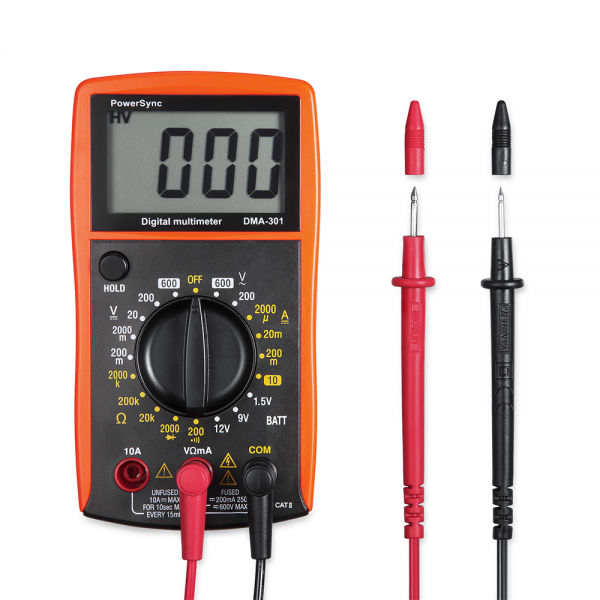 交流電壓檔 (ACV)
共二檔：600、200。
每一檔位的數值即為該檔所能量測的最大範圍。
測量時，與待測電路並聯，無正負極。
歐姆檔
共五檔：2000k、200k、20k、2000、200。
每一檔位的數值即為該檔所能量測的最大範圍。
測量時，將待測元件置於兩測棒之間。
直流電流檔 (DCmA)
共四檔：200u、20m、200m、10。
每一檔位的數值即為該檔所能量測的最大範圍。
量測時，測棒應與待測電路成串聯回路以免燒壞電表。
直流電壓量測
量測直流電壓，必須考慮正負極的問題。
測量時，與待測電路並聯，紅色測棒接正極，黑色測棒接負極。
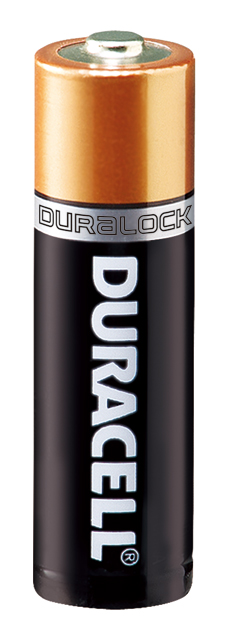 交流電壓量測
量測交流電壓，不必考慮正負極的問題。
電表必須與待測電路構成併聯，來測量交流電壓。
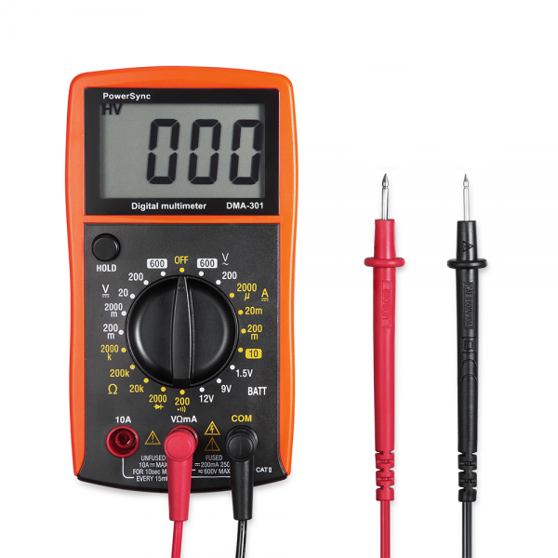 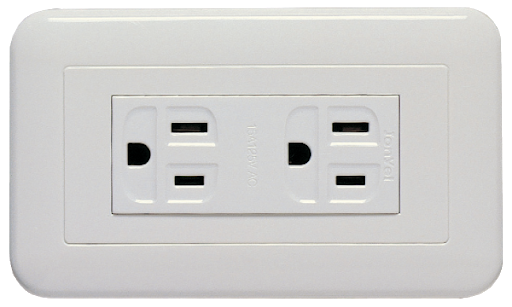 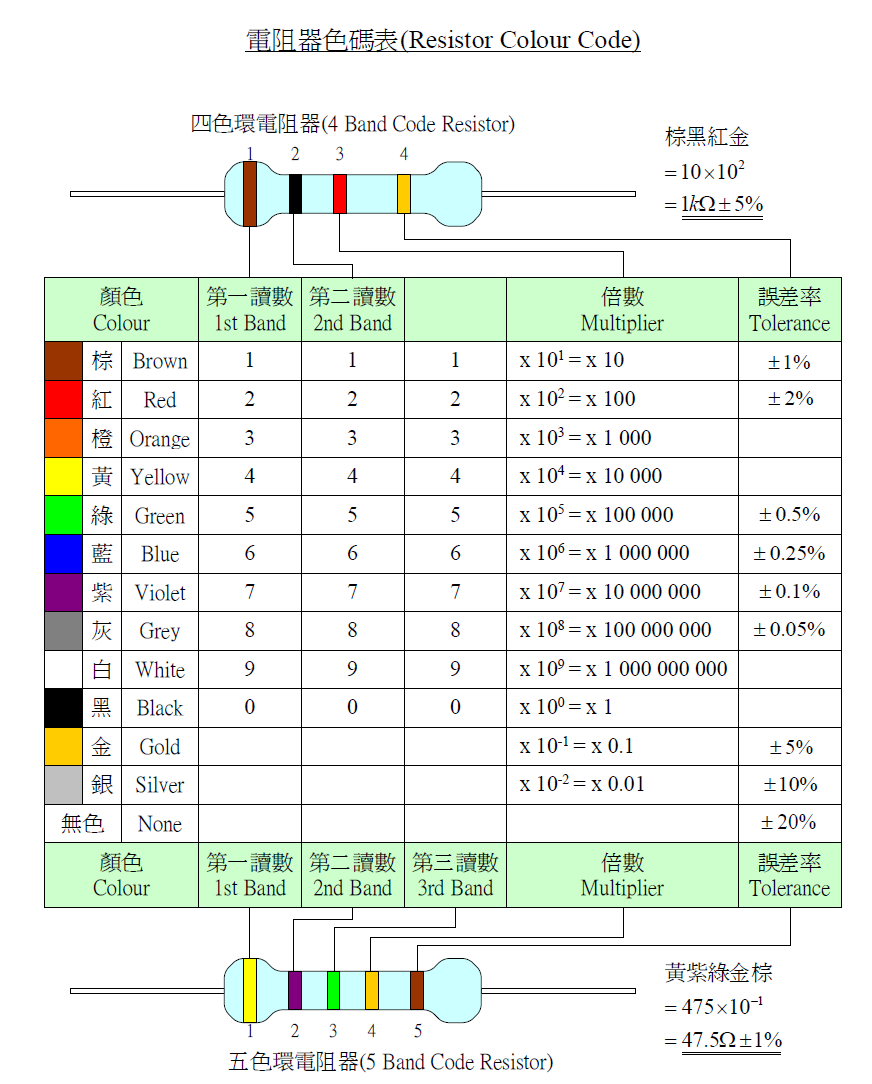 電阻值量測
方法一：由電阻的色碼識別
方法二：三用電表量測
量測電阻時，不可外加電源，手指不可與電阻兩端的金屬線碰觸，避免人體的電阻與待測電阻並聯，造成量測的結果會變小。
電子迴路
電子零件的連接必須構成迴路才能產生作用，迴路指的是能夠讓電流流通的電路，最簡單的電子迴路 (串聯迴路) 如下：







電子迴路上一定要有零件，否則會造成短路。
_
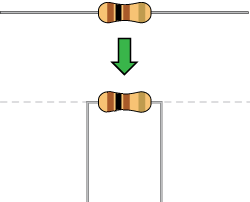 +
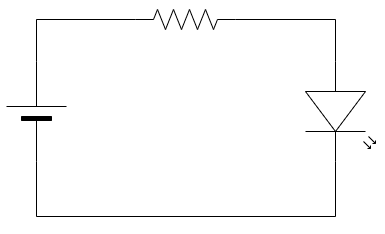 電阻
電阻
+
+
LED
_
有方向的電流
_
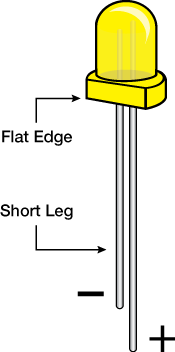 LED